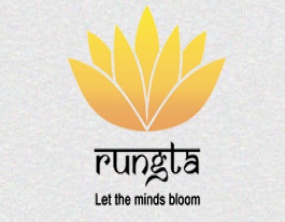 RUNGTA COLLEGE OF DENTAL SCIENCES & RESEARCH
TITLE OF THE TOPIC:ENDO-PERIO LESION
DEPARTMENT OF CONSERVATIVE DENTISTRY AND ENDODONTICS
1
Specific learning Objectives
At the end of this presentation the learner is expected to know ;
2
CONTENTS
Developmental malformation 
Classification 
Influence of periodontium on pulp
Influence of pulpal pathological condition on pulp
DEVELOPMENTAL MALFORMATIONS
Palatogingival groove is  a relatively common developmental anomaly in maxillary incisors, or the presence of gaps between the 
  enamel and cementum with exposed dentin.
 Lateral incisors are more often affected than central incisors
    (4.4% versus 0.28%, respectively).
These grooves usually begin in the central fossa, cross the cingulum, and extend apically for varying distances. 
         Withers J, Brunsvold M, Killoy W, Rahe A: The relationship of palato-gingival grooves to localized  periodontal disease, J Periodontol 52:41, 1981.
Incidence -ranges from 1.9% to 8.5%.
In their study, Everett and Kramer reported that 0.5% of the teeth examined had a palatogingival groove extension to the root apex, thus contributing to an endodontic pathologic condition
Provide favorable conditions for communication between the periodontal and the pulpal tissues, 
for plaque retention, and  for periodontal disease progression toward the apical areas of the root that may eventually involve the pulp .
Bilateral buccal radicular grooves have also been reported on maxillary incisors.
   Kerezoudis NP, Sisko GJ, Tsatsas V: Bilateral buccal radicular groove in maxillary incisors: case report, Int Endod J 36:898, 2003.
The patient may present symptoms of a periodontal abscess or a variety of asymptomatic endodontic conditions. 
If the condition is purely periodontal, it can be diagnosed by visually following the groove to the gingival margin and by probing the depth of the pocket, which is usuallytubular in form and localized to this one area.
The tooth will respond to pulp-testing procedures.
Bone destruction that vertically follows the groove may be apparent radiographically. 
If this condition is also associated with an endodontic disease, the patient may present clinically with any of the spectrum of endodontic symptoms.
 The developmental groove may actually be visible on the radiograph.
It will appear as a dark vertical line.
This condition must be differentiated from a vertical fracture, which may give a similar radiographic appearance. 
Treatment consists of burring out the groove, placing bone substitutes, and surgical management of the soft tissues and underlying bone. 
Clinical case using Emdogain as a treatment adjunct was recently described.
Radicular grooves are self-sustaining infrabony pockets and therefore scaling and root planing will not suffice.
Acute nature of the problem may be alleviated initially, the source of the chronic or acute inflammation must be eradicated by a surgical approach. 
The tooth needs to be extracted due to poor prognosis.
CLASSIFICATION
Simon et al(1972)
Based on diagnosis, prognosis, and treatment. 
Primary endodontic lesions
Primary periodontal lesions, 
Primary endodontic lesions with secondary periodontal involvement
Primary periodontal lesions with secondary endodontic involvement
True combined lesions.
Guldener and Langeland(1982) 
Based on the pathologic relationship
Endodontic-periodontal lesion
Periodontal-endodontic lesion
Combined lesions.
Weine in 1982  
Based on clinical presentation strategies for each. 
Type 1   -  Primary endodontic lesions mimicking periodontal disease 
Type II  -  Endodontic lesion in a periodontally involved tooth. 
Type III - Primary periodontal lesion requiring  endodontic                            
                     treatment for healing.	
Type IV -  Primary periodontal lesion secondarily 	 
                    involving the pulp.
STOCK (1988) 
Modified Simon’s classification.
Omitted Class V of the classification.  
He argued that both Class II and Class IV lesions in advanced stages can become combined lesions and therefore a separate class to describe these lesions was not necessary.
Belk and Gutmann (1990) 
Add to the previously presented Simons’s classification an additional classification, termed 
Concomitant pulpal-periodontal lesion. 
In this clinical scenario, both endodontic and periodonal diseases coexist in the same tooth, with no evidence that either disease has influenced the other.
Torabinejad and Trope(1996) 
Based on the treatment point of view: 
Endodontic origin, 
Periodontal origin, 
Combined endo-perio lesions, 
Separate endodontic and periodontal lesions, 
Lesions with communication,
Lesions with no communication.
Recommended by the World Workshop for Classification of Periodontal Diseases (1999)
Periodontitis associated with endodontic disease
Endodontic-periodontal lesion
Periodontal-endodontic lesion
Combined lesion
Based on primary disease with its secondary effect
1)Retrograde periodontal disease
    a)Primary endodontic lesion with drainage through the periodontal ligament.
    b)Primary endodontic lesion with secondary periodontal involvement
2)Primary periodontal lesion
3)Primary periodontal lesion with secondary endodontic involvement
4)Combined endodontic-periodontal lesion
5)Iatrogenic periodontal lesion
Recommended by the World Workshop for Classification of Periodontal and Periimplant Diseases (2017)
Two major groups of endodontic-periodontal lesions may be identified according to the etiological origin: 
Pathological endo-perio lesions—resulting from the disease of the pulp or periodontium—and 
Iatrogenic endo-perio lesions—representing a complication of the treatment that results in an artificial communication between the root canal space and marginal periodontium. 
Classical example of iatrogenic endoperio lesion can be iatrogenic root perforation or iatrogenic root fractures.
Three-component categorization scheme of endodontic-periodontal lesions:
  1. Purely endodontic lesion: when the pulp is necrotic and infected, and there is a draining sinus tract coronally through the periodontal ligament into the gingival sulcus.
 2. Purely periodontal lesion: when a deep periodontal lesion involves most of the root surface, and the dental pulp is vital.
 3. Endodontic-periodontal lesion: when the pulp is necrotic and infected, and there is a deep periodontal pocket.
OLIET and POLLOCK
 Based on treatment protocol.
A. Lesions that require endodontic treatment procedures only
1. Any tooth with a necrotic pulp and periadicular pathosis, with or without a sinus 
tract (chronic periapical abscess)
2.Chronic periapical abscess with a sinus tract draining through the gingival crevice, thus passing through a section of the attachment apparatus in its entire length alongside the root
3. Root fractures, longitudinal and horizontal
4. Root perforations, pathologic and iatrogenic
5.Teeth with incomplete apical root development and inflamed or necrotic pulps,with and without periradicular pathoses
6. Replants, intentional or traumatic
7. Transplants, autotransplants or allotransplants
8. Teeth requiring hemisection or radisectomy
9. Intentional endodontic therapy for prosthodontic consideration
B)Lesions that require periodontal treatment procedures only
 1. Occlusal trauma causing reversible pulpitis
 2. Occlusal trauma plus gingival inflammation, resulting in pocket formation
(a) Reversible but increased pulpal sensitivity caused by trauma or, possibly, 
by exposed dentinal tubules
(b) Reversible but increased pulpal sensitivity caused by uncovering lateral 
or accessory canals exiting into the periodontium
3.Suprabony or infra Suprabony or infrabony pocket formation treated with overzealous root planing and curettage, leading to pulpal sensitivity.
4. Extensive infrabony pocket formation, extending beyond the root apex and sometimes coupled with lateral or apical resorption, yet with pulp that responds within normal limits to clinical vitality testing.
C. Lesions that require combined endodontic–periodontic treatment procedures
1. Any lesion in group I that results in irreversible reactions in the attachment apparatus and requires periodontal treatment
2. Any lesion in group II that results in irreversible reactions in pulp tissue and also requires endodontic treatment
Influence of pulpal pathologic condition on the periodontium
Pulpal degeneration results in necrotic debris, bacterial by-products, and other toxic irritants that can move toward the apical foramen, causing periodontal tissue destruction apically and potentially migrating toward the gingival margin.
Termed this retrograde periodontitis 
When pulpal disease progresses beyond the confines of the tooth, inflammation extends and affects the adjacent periodontal attachment apparatus.
Results in dysfunction of the periodontal ligament and resorption of alveolar bone, cementum, and even dentin.
The endodontic infection has been regarded as a local modifying risk factor for periodontitis progression if left untreated.
High concentrations of the medicaments used for root canal therapy (e.g., calcium hydroxide, corticosteroids, and antibiotics) can irritate the periodontal attachment apparatus.
These inflammatory responses are usually transient in nature and quickly resolved if the materials are confined within the canal space.
The nature and extent of periodontal destruction depend on 
the virulence of the irritating stimuli present in the root canal system (e.g., microbiota, medications, foreign body reactions); 
the duration of the disease; and 
host defense mechanisms.
Periodontal defects, resulting from attachment breakdown, may occur after procedural mishaps, such as perforations of the floor of a pulp chamber or the root surface apical to the gingival attachment, strip perforations, or root perforations from cleaning and shaping procedures.  
Also be caused by vertical root fractures associated with excessive force used during canal obturation or restorative procedures.
60% osseous regeneration of periodontal defects in teeth not treated endodontically, compared with 33% defect fill in endodontically treated teeth.
With the proper endodontic treatment, periodontal disease of pulpal origin should heal.
Influence of periodontal inflammation on the pulp
Clinically, the pulp is usually not affected by periodontal disease until the defect has exposed a pathway of communication between the root canal and the oral environment.
Infection from a periodontal pocket may spread to the pulp through accessory canals, which occur most often in the furcation and closer to the apex of teeth.
 Bacterial products and toxins may also gain access to the pulp by way of exposed dentinal tubules.
The pulpal reaction is influenced not only by the stages of periodontal disease, but also by the type of periodontal treatment, such as scaling, root planing, and administration of medication.
 Whyman stated that during periodontal therapy, the blood vessels supplying the pulp by way of accessory canals may be damaged.
Presence of an intact cementum layer is important for the protection of the pulp from toxic elements produced by the plaque microbiota, so periodontal disease and periodontal treatments should be regarded as potential causes of pulpitis and pulpal necrosis.
 Canals associated with periodontally involved teeth were reported to be narrower than canals of teeth that were not periodontally involved. This result is thought to be a reparative process rather than an inflammatory response.
TAKE HOME MESSAGE
Because of its history, the complex amalgam restorations may be the most frequently placed complex restoration.   
However due to the increasing benefits of composites, the many types of auxiliary retention forms available, and the variations of tooth preparations required for complex restorations, the operator should be familiar with all of these techniques, if he or she is to use these restorations on a regular basis.
QUESTIONS
What is the influence of periodontium on the pulp 
Pathological condition of pulp on periodontium
REFERENCES:
1. Sturdevant's Art and Science of Operative Dentistry 	- fourth Edition
2. Operative Dentistry - Modern theory and practice - 	First Edition- M.A. Marzouk
3. Text book of operative dentistry - Vimal K. Sikri
4.Fundamentals of Operative Dentistry- Summit JB- 2nd edition
5.Text book of operative dentistry  nisha carg,amit carg
6.Principles and Practice of Operative Dentistry-Gerald T. Charbeneau-Third edition.
7.Clinical operative dentistry-principles and practiceramya Raghu,Raghu sreenivasan
THANK YOU